Parkfield Community CouncilAn Elliot Foundation School
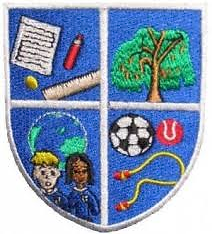 Tuesday 29 April 2022
Welcome to our Community Council
Aims of PowerPoint
Introduce Community Council structure
The role of the Community Council
How it fits with the school and TEFAT (The Elliot Foundation)
Operation of the CC during the school year
Structure of Community Council
Principal
Parents (up to 3)
Staff (up to 3)
Wider community members

Chair appointed annually by the Trust
Terms of office of members
Max 2 terms of 4 years
Staff and parents selected by election where necessary
All members must have a DBS check
Tenancy email address

CC members required to act in best interests of School 
Collective responsibility – not personal
Representatives not delegates
Declaration of business and pecuniary interests
Key areas
Ethos and value of the school
Curriculum (ambition, appropriateness and effectiveness
Well-being of pupils, families and staff
Other individual school priorities for the year
CC offers challenging but positive and proactive support to the Principal and SLT. 
Members know and celebrate strengths of the community and have highest aspirations for pupils
Different to a governing body
Tighter scope
Not responsible for budget, buildings, legal compliance and policies or HR
Ultimate responsibility for educational outcomes is with the Principal and TEFAT
How will we work
Quorum = Principal + 3 members
4 meetings per school year (2 Autumn, 1 Spring, 1 Summer term) (times decided by the CC according to school calendar/our commitments)
Expected that two meetings related to visits to the school
Overall pattern of work for year decided at start of year
Work for the Year (suggested)
Resources for Community Council members
Community Council Handbook	

Community Councils on the TEFAT website	
	Visit form

https://sites.google.com/elliotfoundation.co.uk/ef-community/governance/community-councils?authuser=1